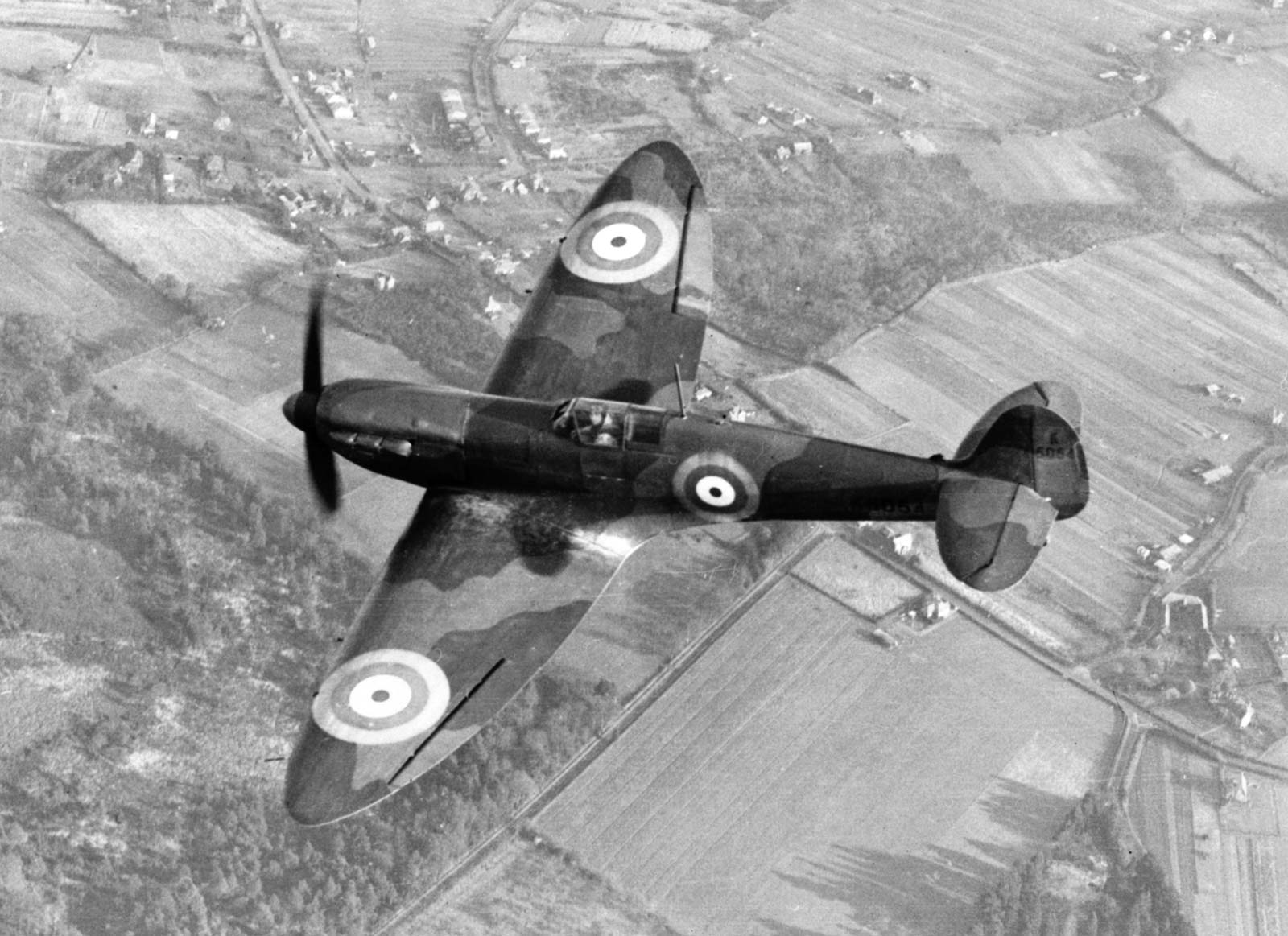 Year 6 Topic information: Chocks Away
Miss Vaughan, Mr Mack, Mr Chow & Mrs Woolven
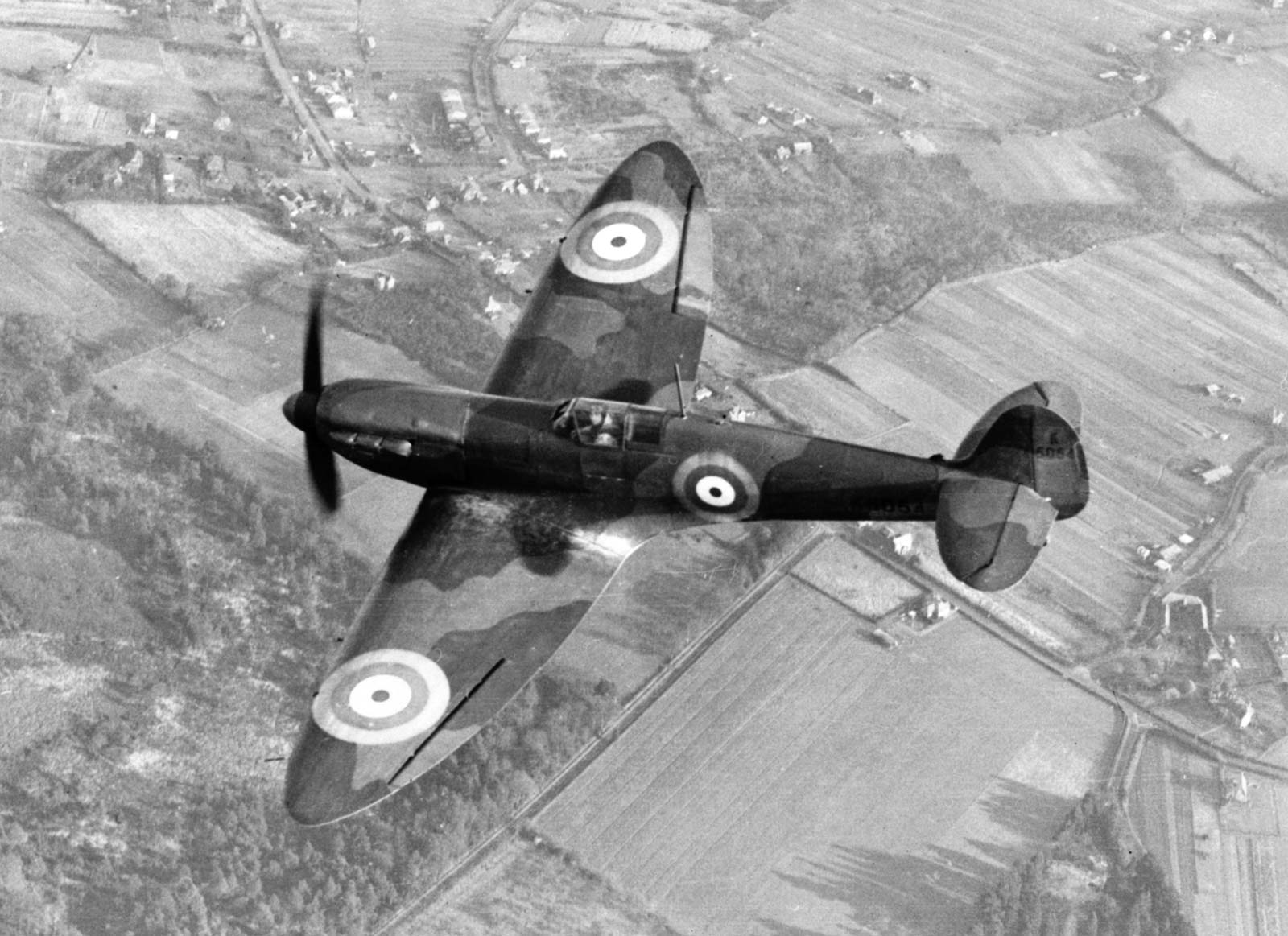 Aims:
Curriculum overview
Important Days
Curriculum overview
Curriculum overview
English Overview: 
Kensuke’s kingdom & Goodnight Mister Tom
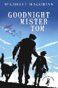 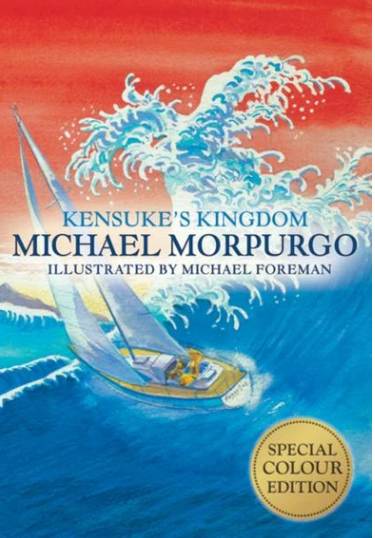 Maths overview
Ratio: Symbols, calculating, scale factors, problems. 
Algebra: Finding rules, forming expressions, substitution, simple problems
Converting, equivalent, ordering and amounts: Fractions, decimals and percentages.
Perimeter, Area & Volume: Triangles, rectangles, cubes and cuboids.
Geometry: coordinates, quadrants, translation and reflection.
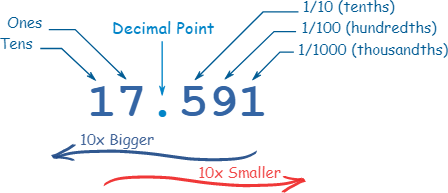 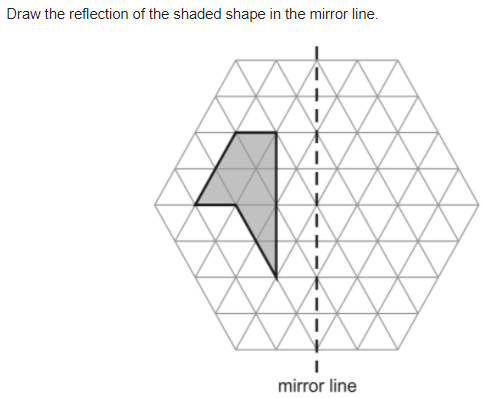 Maths FLuency
Practise regularly
Increase confidence
Tackle challenges
Login: surname:@rkps.me
Password: words123
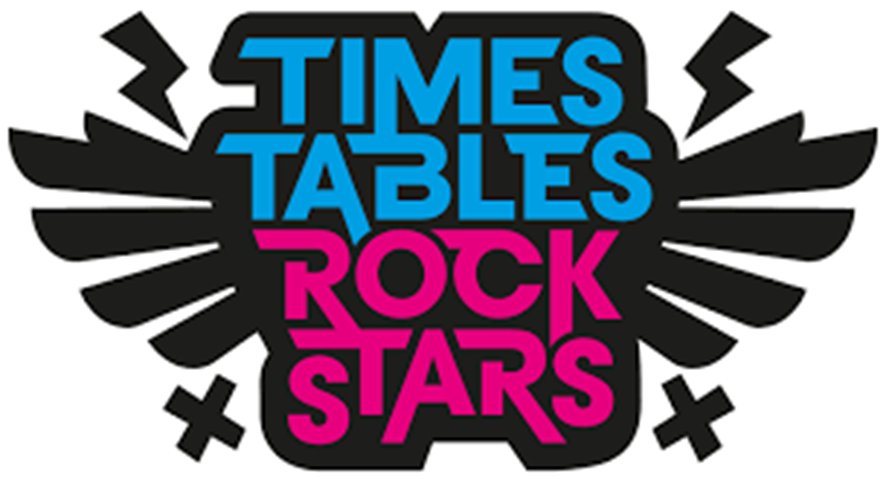 Science overview
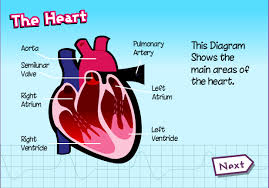 An understanding of the human body and its functions 
Investigating and researching the impact of diet, exercise drugs and lifestyle on the way the human body functions
Identify and name the main parts of the circulatory system 
Explain the functions of the heart, blood vessels and blood
Classifying living things into broad groups.
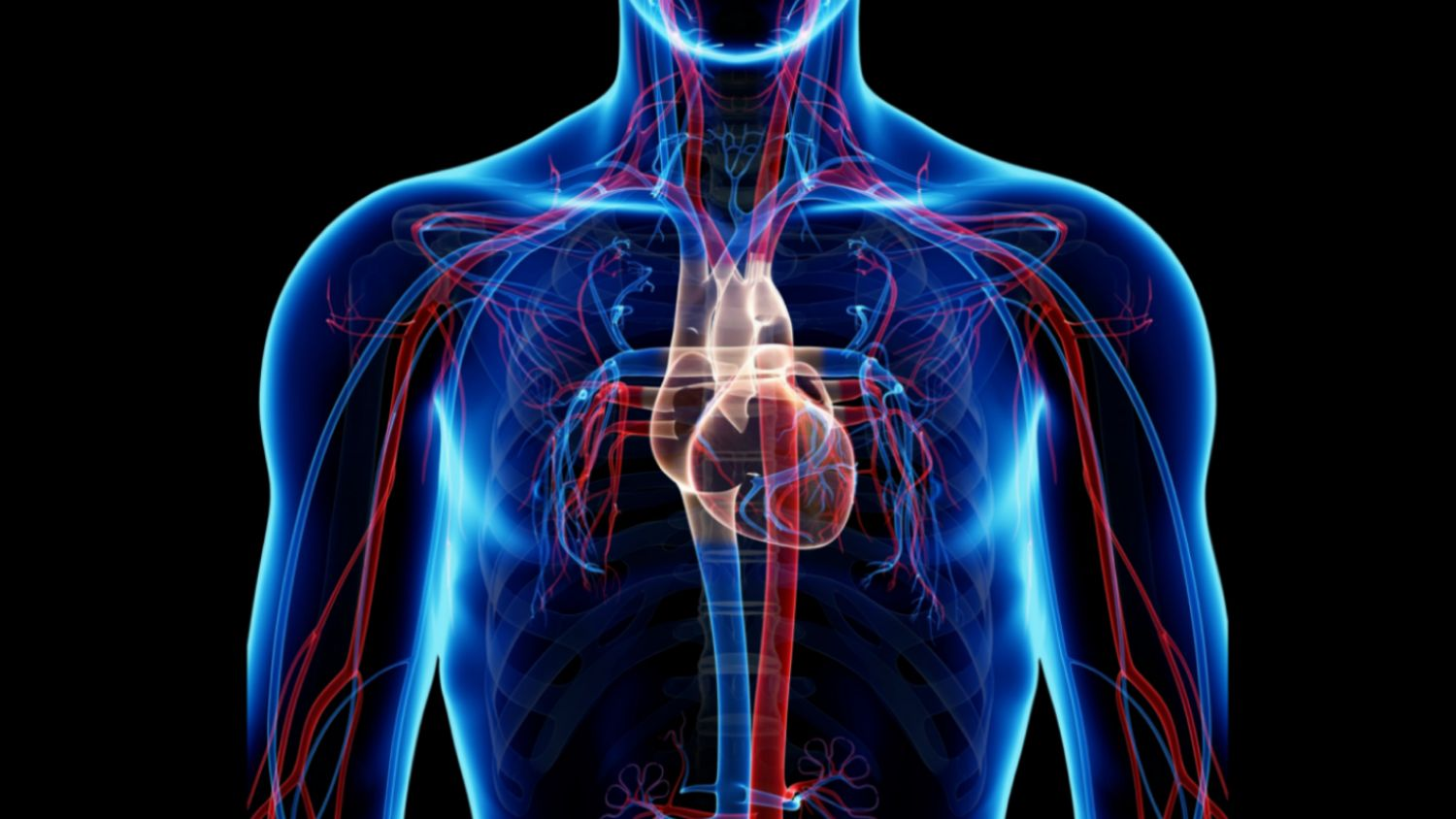 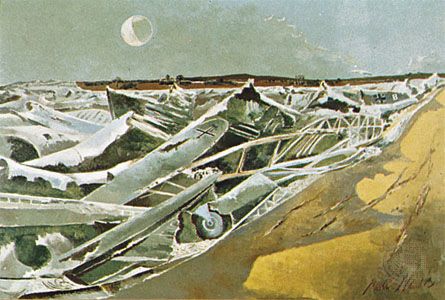 Art: study paul nash
I can express my personal of the Totes Meer (1940–41) installations and share it with my peers.
I can talk about the distinctive features of Paul Nash’s paintings and explain what they say to me
I can emulate Paul Nash’s style of painting
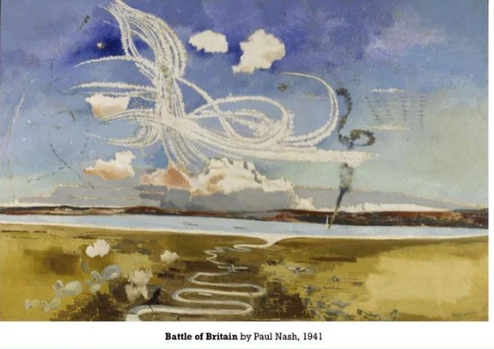 Rock up and Read & Special Mentions Assembly
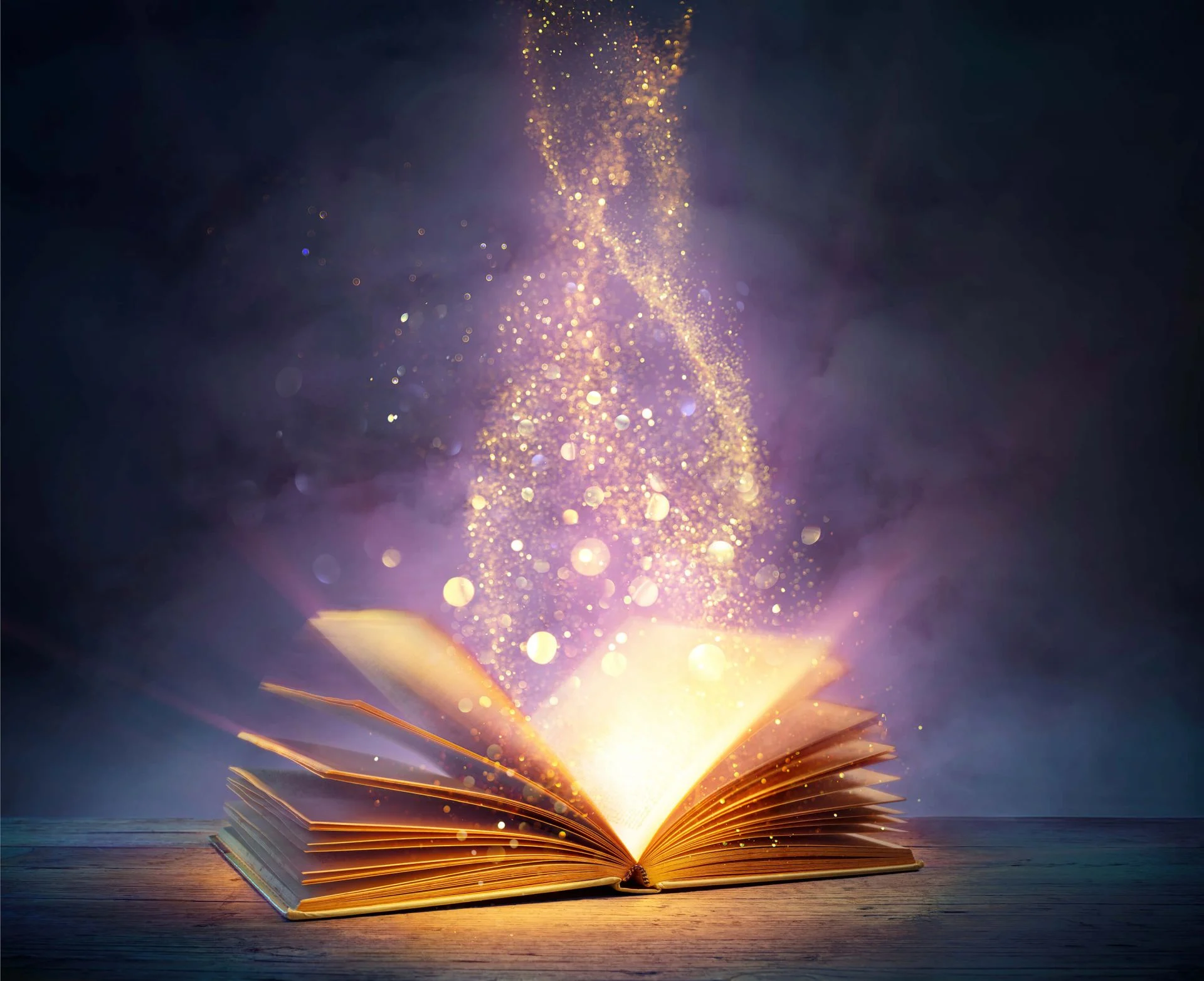 Friday morning 08:40-09:00
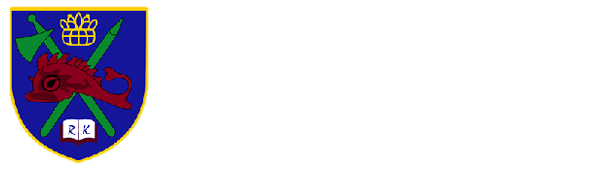 Reading
Read your reading book 3 times a week
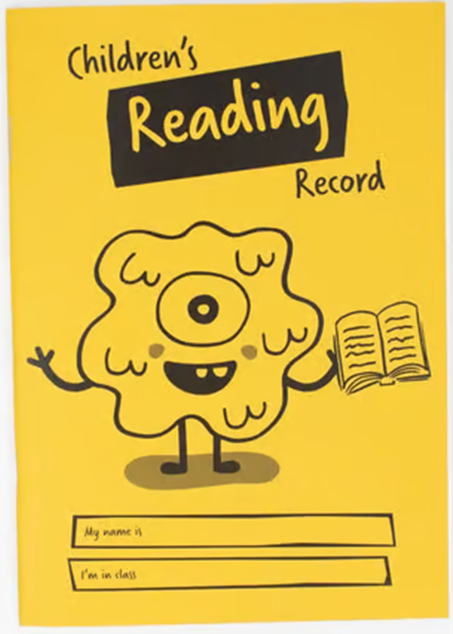 Record this in your reading record
Choose a reading for pleasure book
Hand in your reading record weekly
3 reads = 1 raffle ticket drawn in Special Mentions assembly
Reading - Home
“Students who read for pleasure make significantly more progress in vocabulary, spelling and maths than children who read very little.” Sullivan and Brown 2013.
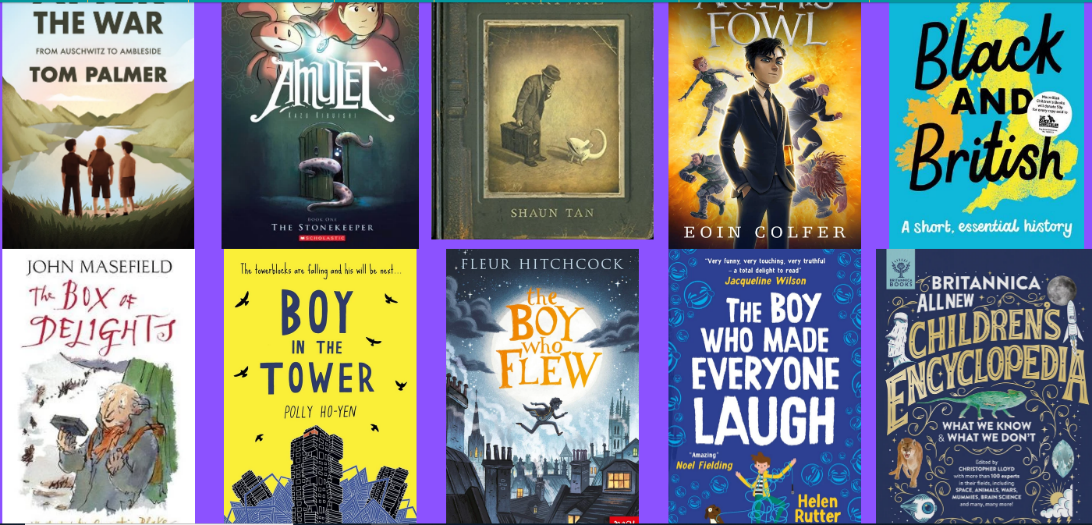 Reluctant Readers
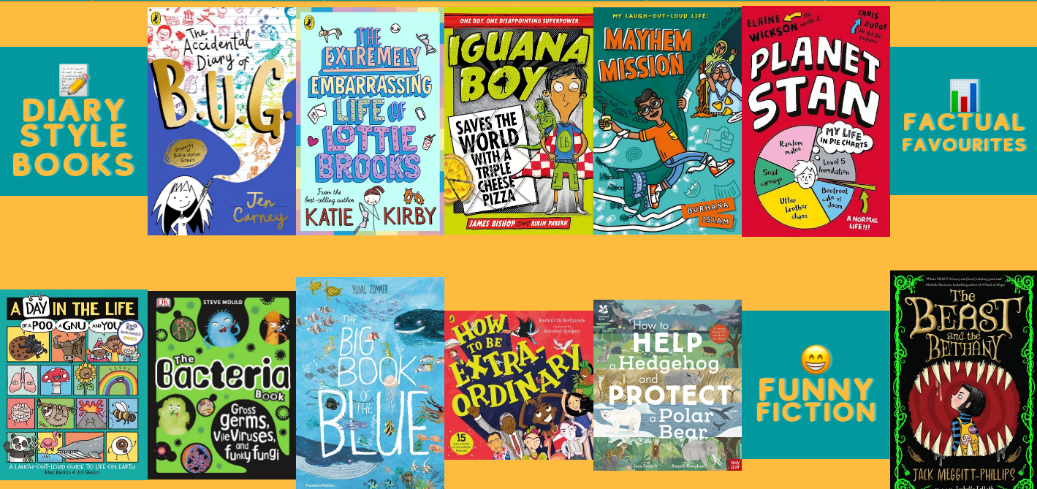 Book Recommendations
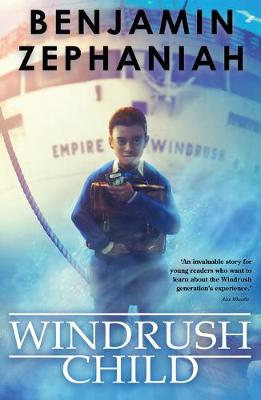 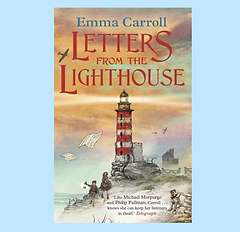 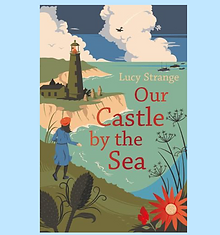 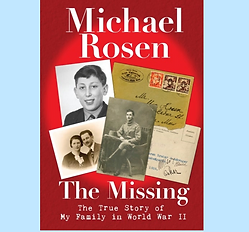 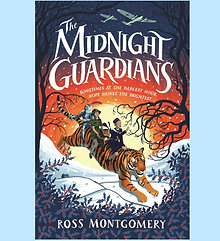 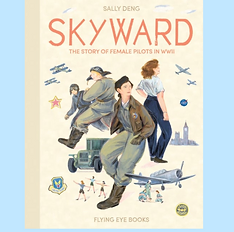 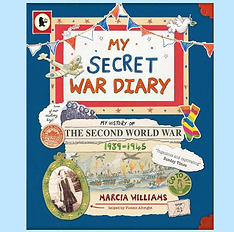 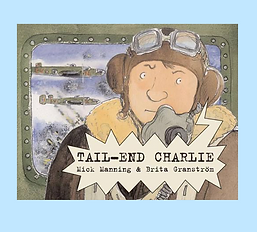 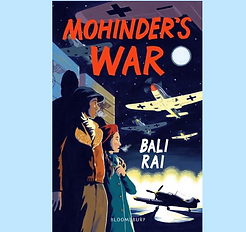 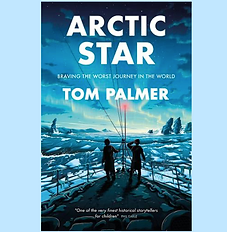 Year 6 World War II books
School uniform
Our children look smart, so thank you 
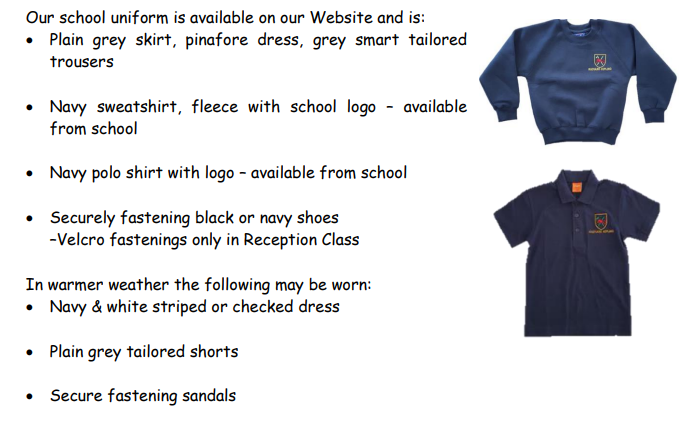 PE days:
- Yousafzai: Monday
- Turing: Wednesday
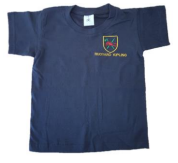 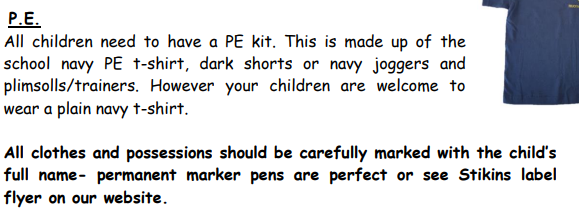 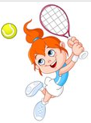 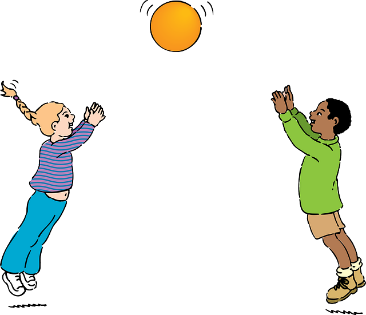 Dates for the Diaries
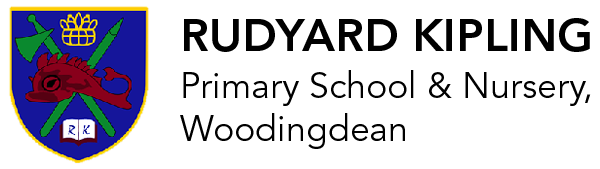 Residential: Wednesday 2nd April – Friday 4th April 2025 
SATs will be held from Monday 12th May 2025 – Thursday 15th May 2024. 
SATs and residential chat Thursday 13th February 2:35
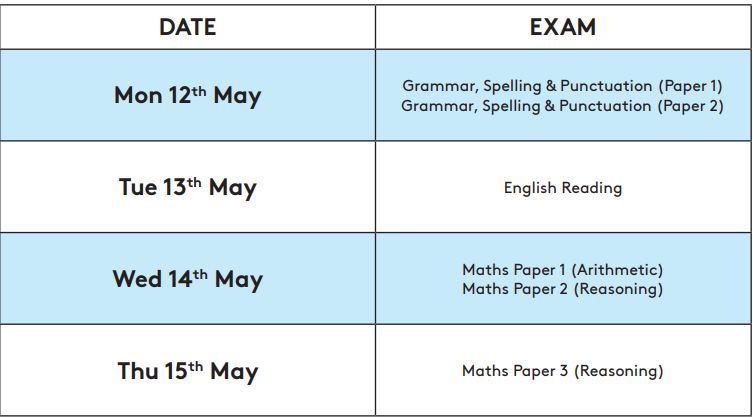 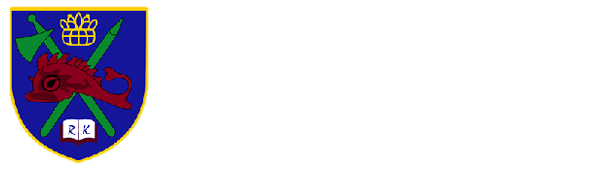 Parent Newsletters and SchoolPing
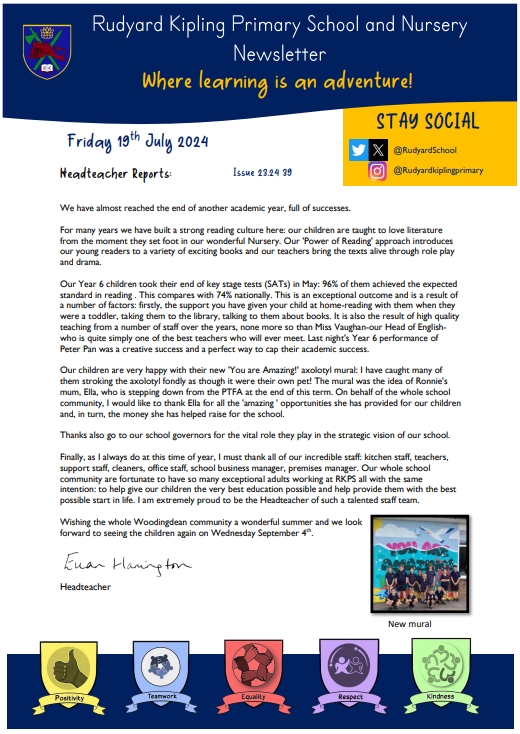 Use your SchoolPing account to receive important messages.
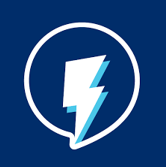 Special Mentions
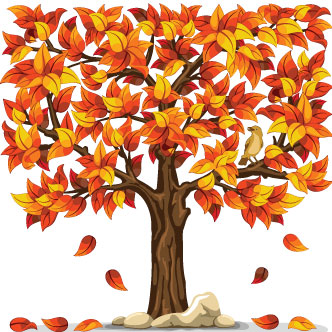 Special Mentions assemblies are every Friday after Rock Up and Read.
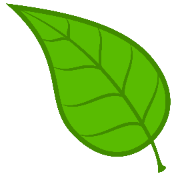 You will receive a Ping on the Friday before.
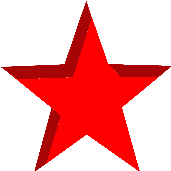 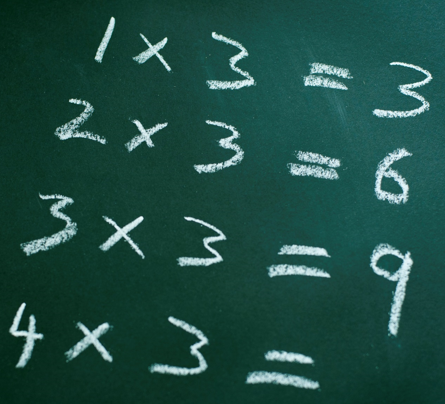 Spellings
In year 6 we have to review all of KS2 spellings and learn the statuary spelling list for year 5 and for year 6. 
In Spring we will be focusing on: 
ough 
cial & tial 
Prefixes e,g replay
Suffix e.g. happening
Homophones (words that sound the same, but have different meanings)
Statutory spellings for year 3 & 4 and 5 & 6.
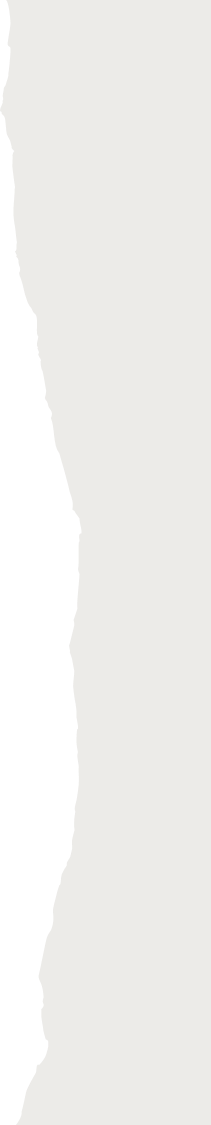 Spelling strategies
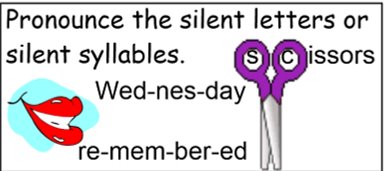 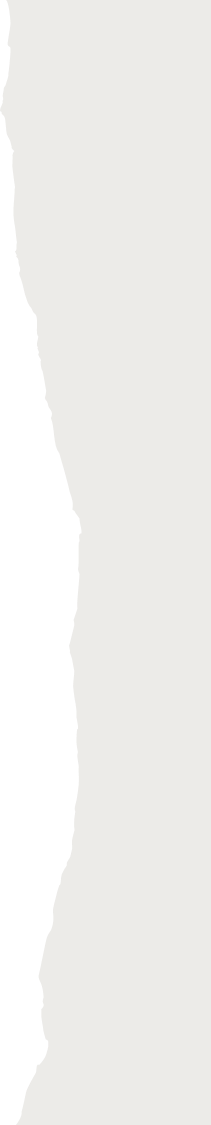 Spelling strategies
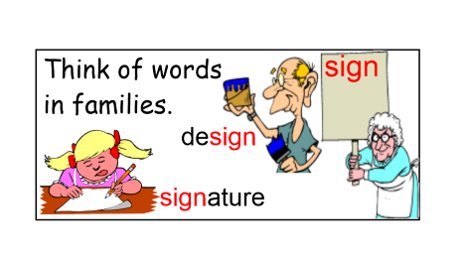 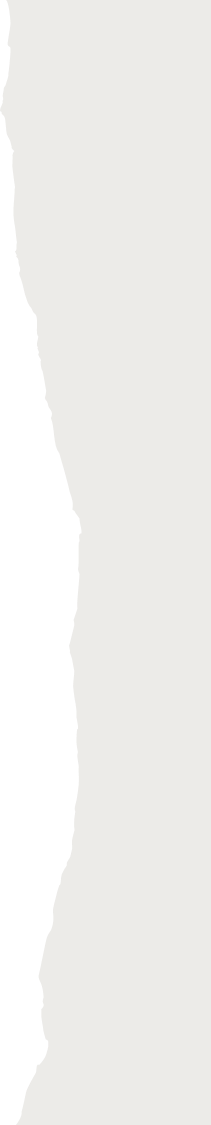 Spelling strategies
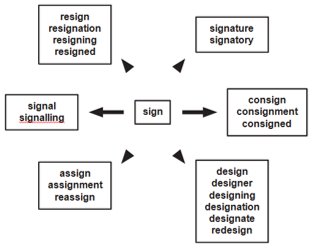 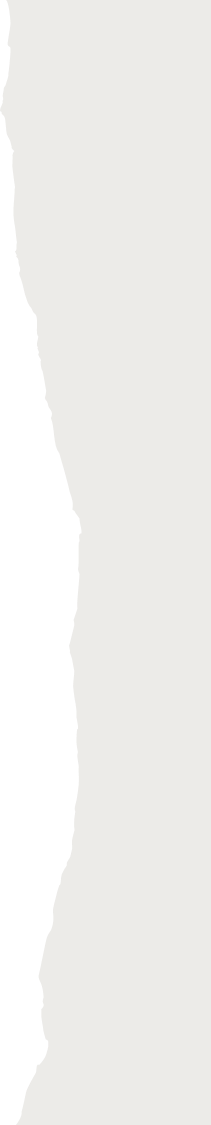 Spelling strategies
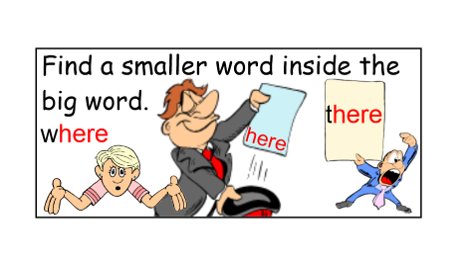 Spelling strategies
Impress
Press
Word Webs 
Write down as many words with the root word press
Home Learning apps
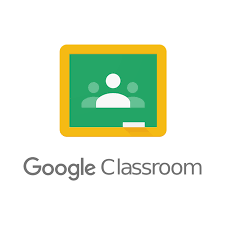 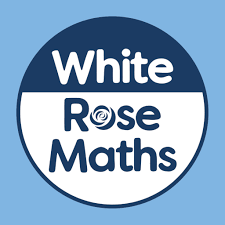 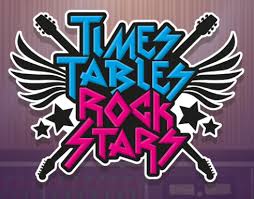 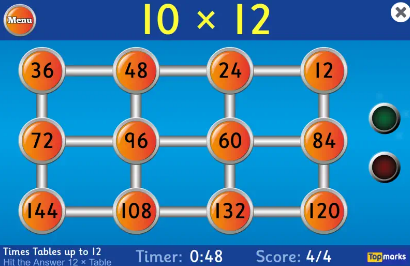 TTRS; Google Classroom: 
Logins: surname:@rkps.me
Password: words123

White Rose 1minute maths: Free Apps, Top Marks (hit the button)
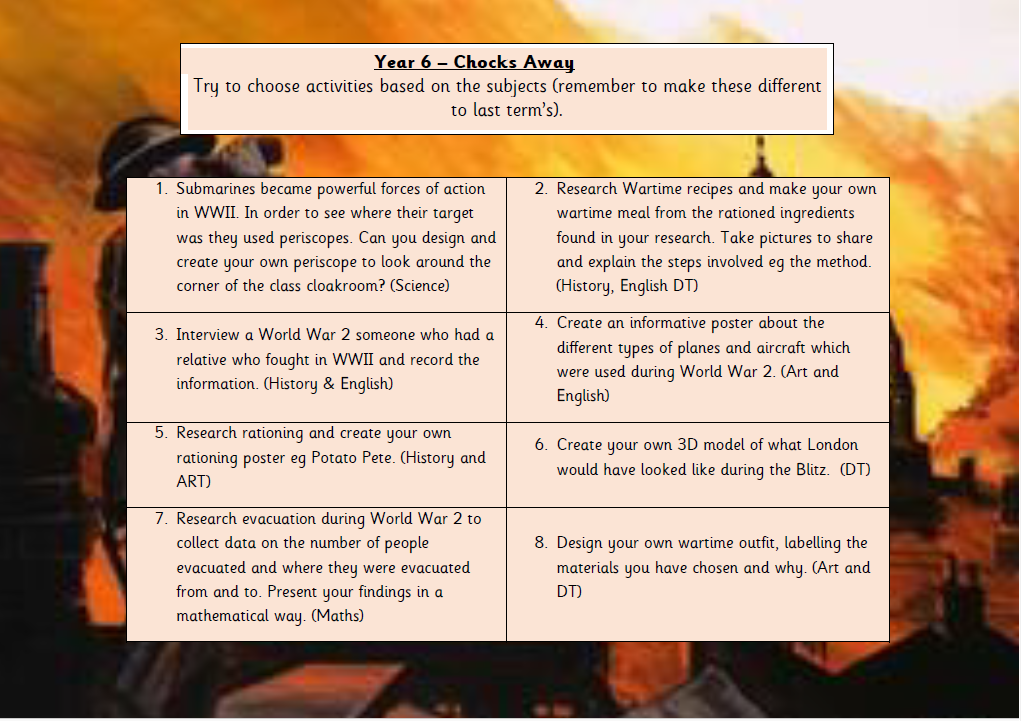